Әбу Насыр Әл – Фараби
Әл-Фараби дүниенің білім және ой тарихынан құрметпен орын алған ұлы түрік ғалымы, ойшылы. Физика, химия, медицина, математика ғылымдарында және философияда жеткен нәтижелерімен Еуропа мәдениетінде үлес қосқан, кітаптары XVIII ғасырдың соңына дейін Еуропа университеттерінде оқылған түрік дарыны.Шын аты –Махмұт. Фараби Түркістанда, Фараб (Отырар) қаласында 870 жылы дүниеге келді. Әкесі- қорған басшысы Махмұт Тұрпан. Батыстың білім әлемінде оны әл-Фарабиус атымен таниды. Фараби оқып –жазуды туған қаласында үйреніп, заманының ең атақты ғұламаларынан сабақ алды.Тәлімін кеңейту үшін әуелі Иранға,кейін Бағдатқа кетті.Фараби Бағдадта болған кезінде кілең атақты кісілерден дәріс алған және өзі де сабақ оқытқан. Әсіресе логика және грамматика пәндері мен араб тілін меңгеруді осы қалада жалғастырды.
Өзі діншіл адам еді.Исламның ақылға негізделген дін екеніне сенетін. Ол парсы,араб,латын және грек тілдерін үйренді.Әсіресе грек ойшылдары Аристотель мен Платон пікірлерінің синтезін жасауға және Сократ философиясының негізін жарыққа шығаруға көп еңбек етті.Сондықтан да өзін «Хадже-и-сани»,яғни «Екінші ұстаз» деп аталады. 941 жылы Алеппоға келді.Ол жылдары Алеппо Сейфуддевле Әлидің қол астында еді. Бұл түрік әкімі түрік оқымыстысы Фарабиге үлкен сый-құрмет көрсетіп,оны сарайына алды.Кейбір деректер Фарабидің өзіне ұсынылған шенді алмай,күндіз көкөніс өсіріп,түнде шам жарығымен философиялық ойлар жазумен айналысқандығын көрсетеді.Фараби-алғашқы ислам философы және ислам философиясын қалаушы. Кейбір зерттеушілердің пікірінше,Фарабидің «Ат-талисмус-сани» атты ең-бегірек философиясына еліктеушілік. Олай болса бұл өте жемісті елік-теушілік,өйткені ол өзінен кейінгі бүкіл дүние ой-пікіріне құрмет көрсеткен Ибн Сина осы кітаптың арқасында грек философия- сын үйренген.Ибн-Сина былай деген еді: «Бір кітап дүкенінен сатып алған Фарабидің кітабын оқы-ғанда,бұрын еш түсіне алмаған грек метафизикасын толығымен осы кітаптан үйрендім».
Фараби музыкамен де айналысқан, тіпті «канун» деп аталған аспапты (домбыраға ұқсас) өзі ойлап шығарған және осы аспаппен бірнеше әндер де шығарған. Оның «музыка- кітабы»-музыка жөнінде жазылған алғашқы ғылыми зерттеу. Фараби Алепподан Шамға(Дамаск), Шамнан Каирге сапар шеккенде жұрт арасына өзінің пікірлерін таратқан,білімге қызмет еткен. Ол Алеппода 950 жылы январь айында қайтыс болып, Шам қаласының жанындағы Баб-ул-Сағыр деген жерде жерленді. Фарабидің ойы,қөз қарастары,өте жемісті еңбектері, түсіндіргісі келген ойын өте жеңіл түсіндіре алатын қасиеті Шығысты да,Батысты да таң қалдырды.
ӘЛЕМ ғЫЛЫМНА ҚОСҚАН ҮЛЕСІ
Астроном және астролог ретінде Фарабидің беделі жоғары болды, ол бұл ғылымдарды арифметика, геометрия, музыка сияқты жоғары педагогикалық ғылымдар категогриясына жатқызды. Физика мен жалпы жаратылыстанудан жазған Фараби еңбектері белгілі. Жалпы физикалық және жаратылыс құбылыстарын зерттеуде ол эксперименттер жасау қажеттілігін атап көрсетеді. 
Фараби тамаша дәрігер ретінде де белгілі. Дәрігерлік қызыметіне байланысты Фараби, сол замандағы басқа да дәрігерлер сияқты, алхимиямен, ботаникамен, минерологиямен айналысады. ғылымның бұл салаларының бәрі жаратылыстану құрамына кіретін. Фараби географияға көп көңіл бөлді. Саяхатшы ретінде ол, Қазақстан мен Орталық Азияның, Таяу Шығыстың, Африканың көптеген ғылыми және мәдени орталықтарында болды. Оның Отрарда, Талас, Шаш, Самархант, Бухара, Хива, Кабул, Бағдат, Дамаск қалаларында болғаны құжат түрінде белгілі.
Барлық елдер мен қалаларда, Фараби жаратылыс зерттеушісі, географ және астрорном ретінде аймақты оқып үйренді, орынның координаталарын анықтады т.б. Жаратылсытануға Фараби басты мән берді. Ол, “қандай да бір педагогикалық ғылымға қарағанда, табиғат туралы ғылым әлдеқайда бай және кең көлемді болып келеді” деп жазды. Өзінің басқа бір еңбегінде “философияны оқып үйренуден бұрын табиғат туралы ғылымды игеру керек, өйткені бұл ғылымадамға барынша жақын, мәндері анық және оған түсінікті ғылым саласы” деп жазады.  Фарабидің тамаша, өте бағалы еңбегі “Даналықтың маржандары” деген трактаты 1000 жылдан бері Шығыс университеттерінің оқулық құралы болып келеді. 
Фараби еңбектері Европаның Қайта өрлеуінде үлкен рол атқарды. Бэкон, Л. Да Винчи, Коперник, кеплер, Лейбниц сияқты оқымыстылар өз жетістіктері үшін Фарабиге қарыздар.  Бүкіл өркениеттің жан дүниесін даму бағытындағы оның білімін бағалау оңай емес.
Ирандағы Фараби туындылары
Бүгінде Ирандағы көне қолжазбалар саны шамамен милионға жетіп жығылады. ...Бұған дейін әртүрлі кітапханалардың қолжазба қорларынан Фарабидің 36 трактаты табылған еді. Солардың кейбірінің қайталай көшірлген нұсқаларын есептей келгенде, барлығы 98 қолжазбаның жайы белгілі болып отыр. Бұл әзірге белгілі болғаны ғана. ...Басы бар да аяғы жоқ, аяғы бар да бас жағы сақталмағана дүниелер қаншама. Бұған қоса қай Фарабидікі екені белгісіз туындылар да бар.
Иранның Тегеран, Құм, Мешхед, Тәбриз, Исфахан, Рәшт және Иәзд шарҺарларындағы кітапханаларда сақталған Фараби еңбектерінің бәрі де араб тілінде. Дегенмен, кей туындыларының аударма қолжазбаларына да сілтеме жасалып отырылған. Еегеран университеті кітапханасынада сақталған «Қисын (Логика) іліміне кіріспе» трактатының еврей тілінде үш бірдей аудармасы бар. Муса бей Ладхейс Иахуди, Самуэл Бен Табун және Шалом бен Аюб аударған осы тракаттың тағы бір көшірмесі мен аударма қолжазбалары бүгінде Париж ұлттық кітапханасында сақтаулы тұр. Деректерге сенсек Фараби дүние салысымен оның дүниелереі шетінен еврей тіліне аударыла бастаған екен. Ендеше, ғұламаның көптеген еңбектері басқа тілге қарағанда, еврей тіліне көп аударлыған болса оған таңдануға болмайды. Сонымен қатар Мешхед шаҺарындағы резави кітапханасында қолжазба күйінде сақталған Фарабидің қасиде қалыбында жазған жырлары қоса көшірілген өлең жинағы да назар аудартпай қоймайды. Жалпы, Фарабидің тек араб тілінде ғана емес, парсы тілінде де өлең жазғаны жайлы дерек бар. Алайда оның тек екі рубиі ғана бүгінге жетіп отыр.
Иран кітапханалары қорында сақталған Фараби трактаттарының бірнеше қолжазбасы Үндістан, Ливан және Мысырда жарық көргені айқындалды. Ол қолжазбалардың көбісі ХVІ – ХVІІ ғасырлардаг жеткен көшірмелер. Солардың көпшілігі настаалиқ жазуымен таңбаланған. Арасында нәсх жазуымен таңбаланған нұсқалар да ұшырасады. Кейбірінде көшірмешінің аты-жөні, көшірген уақыты дәл көрсетілген. Мәселен, Мешхед қаласындағы Резвани кітапханасындағы трактат қолжазбалары арасында Мұқамед Мұмин және Әли табатаби көшірмелері жиі ұшырасады. Оған қоса, Әли Танкобени, Мұқамед Реза Түни Хорасани, тажедин Хусейн Со’ад, Сұлтанмақмұд Әл-Мир Буорги Мазендарани Ширази, Сұлтанмақмұд Хусейни Бузорги есімді көшірмешілердің де еңбектері кездеседі.
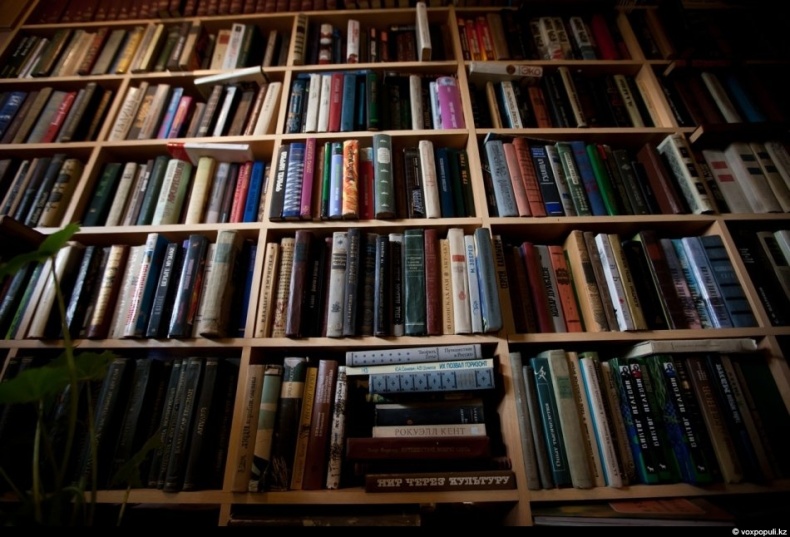 Орта ғасыр ғалымдарының Әл-Фараби туралы ой-пікірлері
Әбу Әли ибн Сина: Мен мантик (логика), жаратылыстану және риезиет (математика, геометрия) ғылымдарын жақсылап меңгердім. Сосын теологияны оқып үйренуге кіріскенімде Аристотельдің «Метафизика» кітабын оқыдым. Бірақ онда не жазылғанын оқып түсіне алмадым. Бұл кітапты жазған кісінің мақсаты маған құпия болып қала берді. Тіпті оны қырық рет қайталап окып шықтым. Бұл кітапты жаттапта алдым. Бірақ соныңөзінде мен оны түсіне алмадым. Ақыры одан үмтімді үзіп, бұл түсінуге болмайтын кітап екен деген қорытындыға келген едім.Бір күні бесін намазы кезінде кітап сатушыларға бардым. Онда бір делдал мұқабалы бір кітапты қолына ұстап алып, мақтап тұр екен. Ол мені қасына шақырып, маған кітапты көрсетті. Сонда мен бұл ғылымды білудің пайдасы жоқ деген оймен әлгіні жақтырмай, алмайтынымды айттым. Делдал маған: «Бұл кітапты ал, бағасы арзан - үш дихрам, кітаптың иесі ақшаға мұқтаж», - деді. Осылайша мен кітапты сатып алдым. Қарасам, ол Әбу Наср әл-Фарабидің «Метафизика» кітабының мақсаты жайында жазылған шығармасы екен. Үйге келген бойда оны оқуға кірістім. «Метафизика» ойымда жатталып қалған себепті сол сәтте-ақ кітаптың мазмұнын түсініп алдым. Бұған қатты қуанып кеттім. Мұндай кітаптың табылғанына шүкіршілік жасап, ертеңінде-ақ кедейлерге біраз нәрсе садақа бердім.
Орта ғасыр ғалымдарының Әл-Фараби туралы ой-пікірлері
Жамолуддин ибн әл-Кифтий: Әбу Наср әл-Фараби - Мауераннахрдағы түрік шаҺарларының бірі болған Фарабтан шыққан философ. Бұл кісі мұсылмандардан шығып, әлемге танылған данышпан саналады. Ол Иракка барып, Бағдад шаҺарында тұрып қалады. Әбу Наср бұл қалада хикмат білімін үйренеді. Осы жерде Әбу Наср сол дәуірде деңдесі жоқ адам болып шыгады. Логиқаға қатысты кітаптарды зерттеу және оларға түсініктеме жазуда көп іс тындырды. Логиканың қиын тұстарын айқындай түсті, көпшілікке түсіексіз болған жасырын сырларын ашты әрі бұл ғылымның пайдалану әдістерін жеңілдетті. Ол өз шығармаларында логикадан пайдалану үшін түсініікті сөз тіркестерш, астарлы меңзеу сөздер қолданып отырды. Тіті ол логиканы түсндіру, үйрету және талдау жасаудағы Әл-Киндий, тағы басқалар жіберген олқылықтарды да атап көрсетті. Әбу Насрдың Афлотун (Платон) және Аристотель философиясындағы идеяларға арналған кітабы оның философия саласындағы аса көрнекті ғалым екенін әрі философия пәнін терең меңгергенін дәлелдейді... Мен философияны үйренушілер үшін одан («Фараби кітабынан». - Н. К.) пайдалырақ бірер кітап бар деп ойламаймын. Бұл шығарма барлық ғылым салаларына ортақ әрі осы еңбек арқылы басқа ғылым салаларының өзіне тән мән-мағыналарын түсінуге болады. Бұрын логикадағы категориялардың мағыналарын, олардын. неден құрылғанын түсіну мүмкін емес еді, қалайша сол мән-мағына барша ғылымға ең алғашқы негіз, іргетас болып қалануы мүмкін екендігі дәл осы Фараби шығармасында ғана түсіндірілген болатын...